The 4th Family Medicine Review Course
Audiograms & Tympanogram
Dr Fareedah Alkandery
R3 Family medicine Resident
Interpretation
is a graph that shows the softest sounds a person can hear at different frequencies
First line investigation that
 is done when patient complains
 of hearing difficulties.
O – air conduction
X – air conduction 
> - bone conduction 
< - bone conduction
L   R
A
B
X
O
<
>
Above 20dB = normal
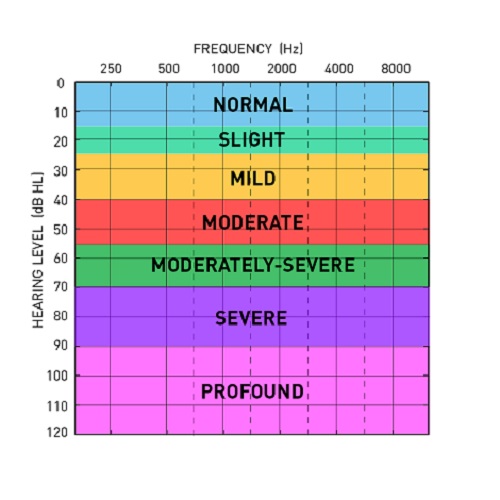 TYPE
O
X
<
>
SENSORINEURAL HEARING LOSS
(Both air and bone conduction impaired)

CONDUCTIVE HEARING LOSS
(only air conduction impaired)

MIXED HEARINH LOSS
(both air and bone conduction impaired but air is worse)
O
X
O
X
<
>
[Speaker Notes: NORMAL]
Bilateral sensorineural
Left mixed hearing loss
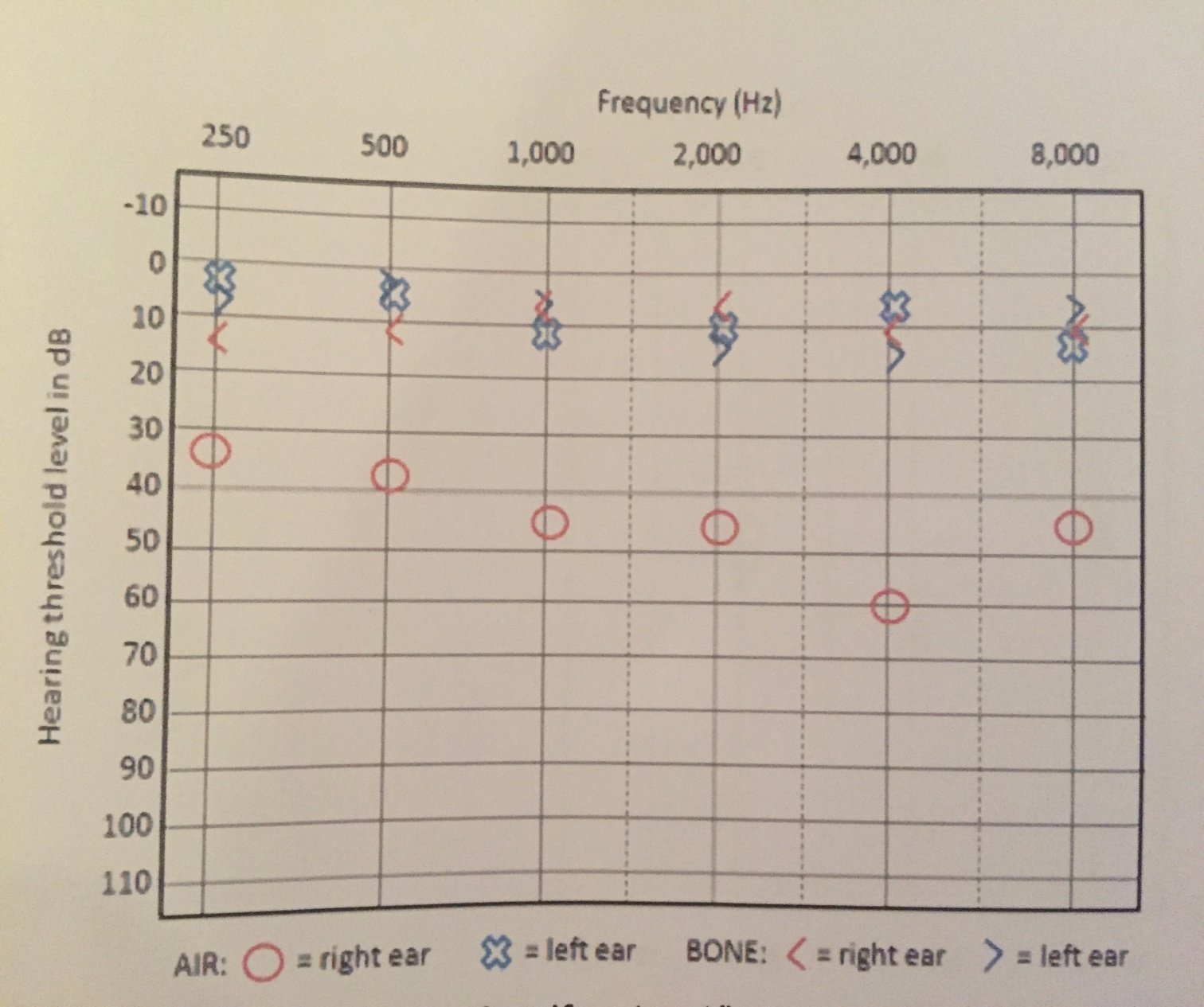 Right conductive hearing loss
Tympanogram
Shape of curve 
Type A (NORMAL) has middle peak
Type B (ABNORMAL) flat line
Ear canal volume 
can vary and are age dependent, but typically range from 0.3mL to 0.9mL
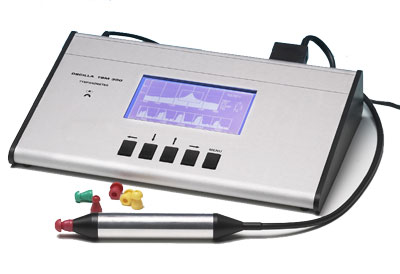 TYPE A
NORMAL
Volume high = perforation
Volume normal = fluid